Introduction to MR
Robert Frost
Thanks for images/animations provided by Dylan Tisdall
MRI signal from protons
Nuclei with odd number of protons/neutrons have ”spin” or angular momentum

“spin” + charge  magnetic moment

Bar magnets have magnetic moment
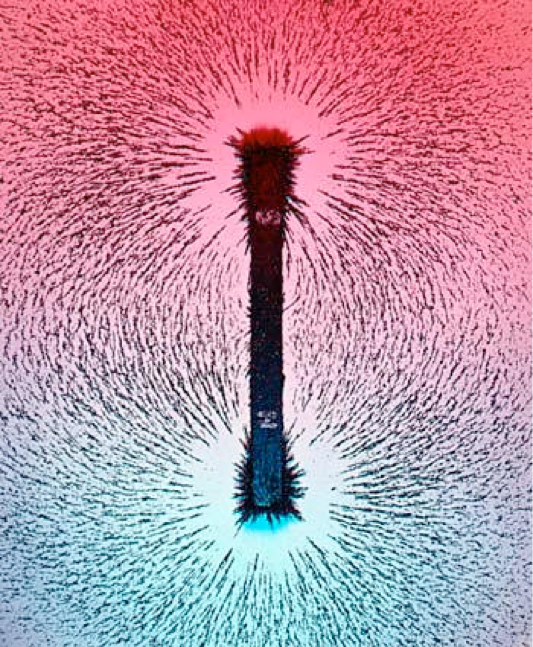 +
H1
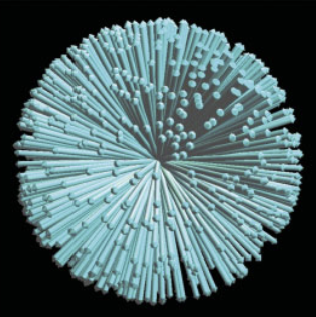 Lars Hanson, 2008
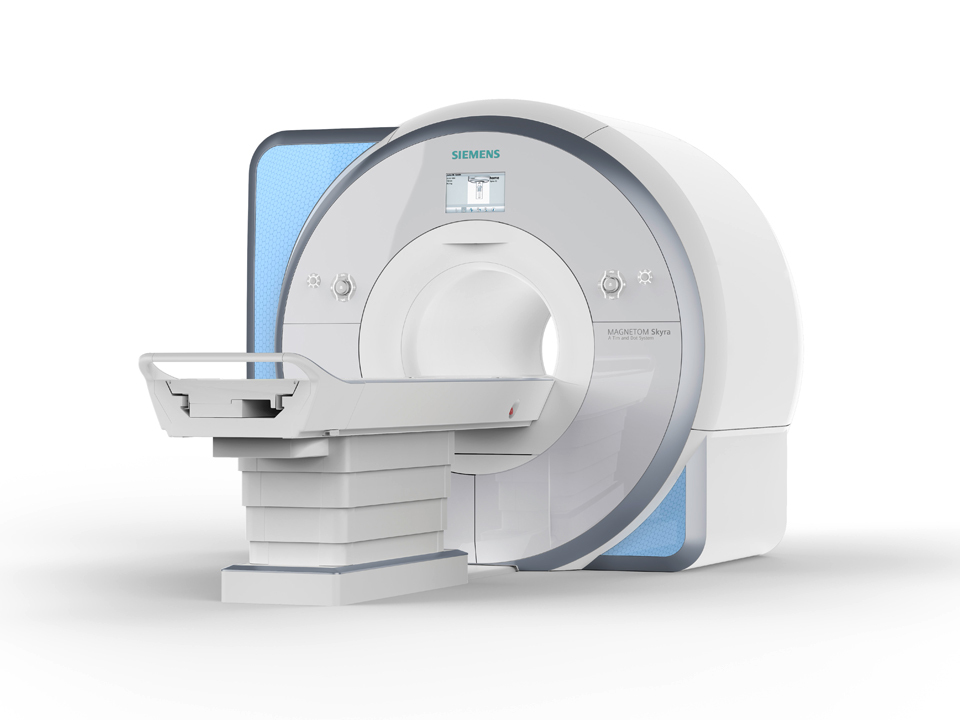 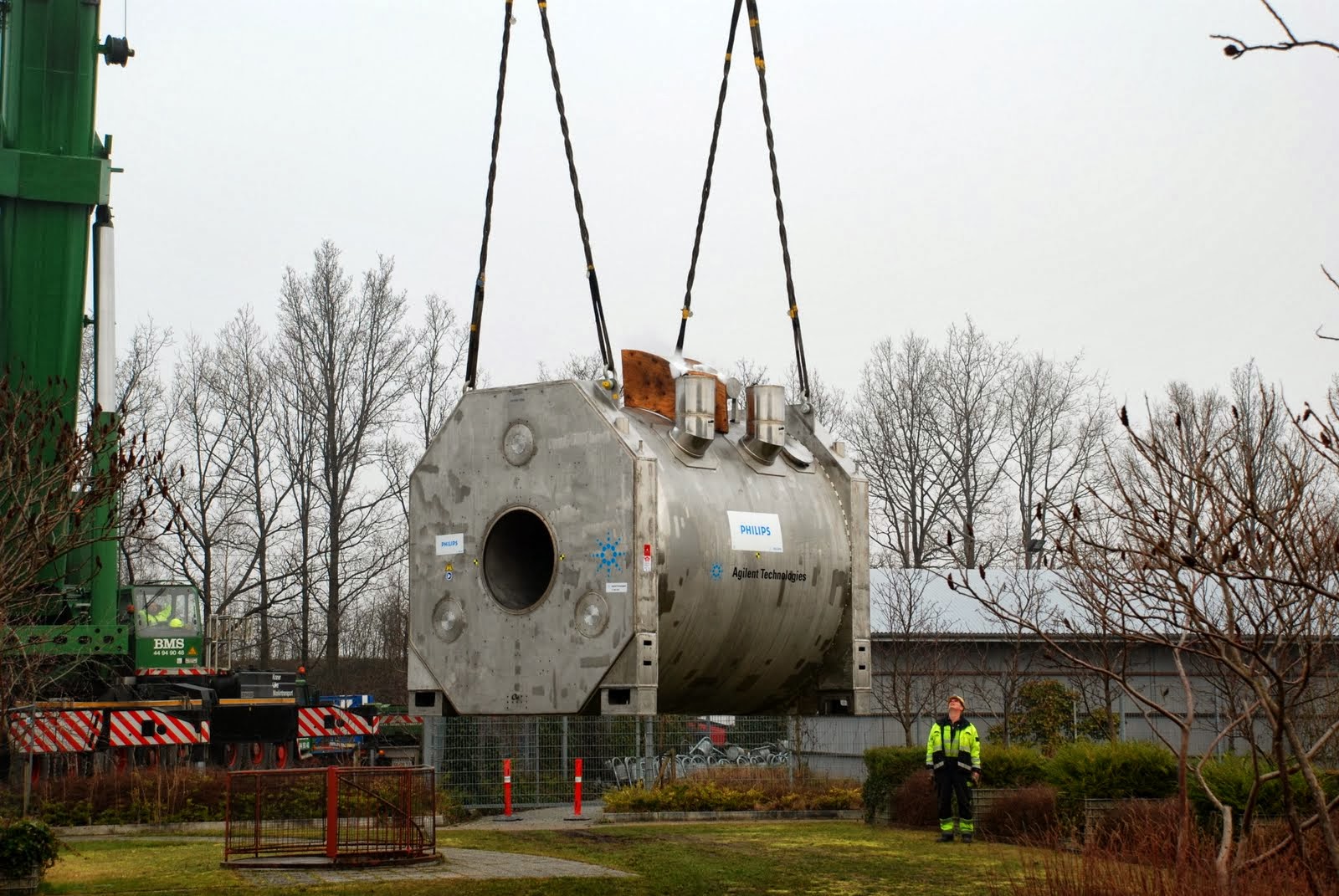 “Precession”
“B0”, z direction
Net magnetisation M
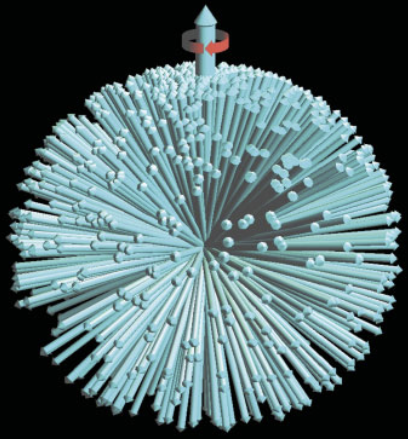 Lars Hanson, 2008
Precession
Property of something spinning (angular momentum) experiencing a force
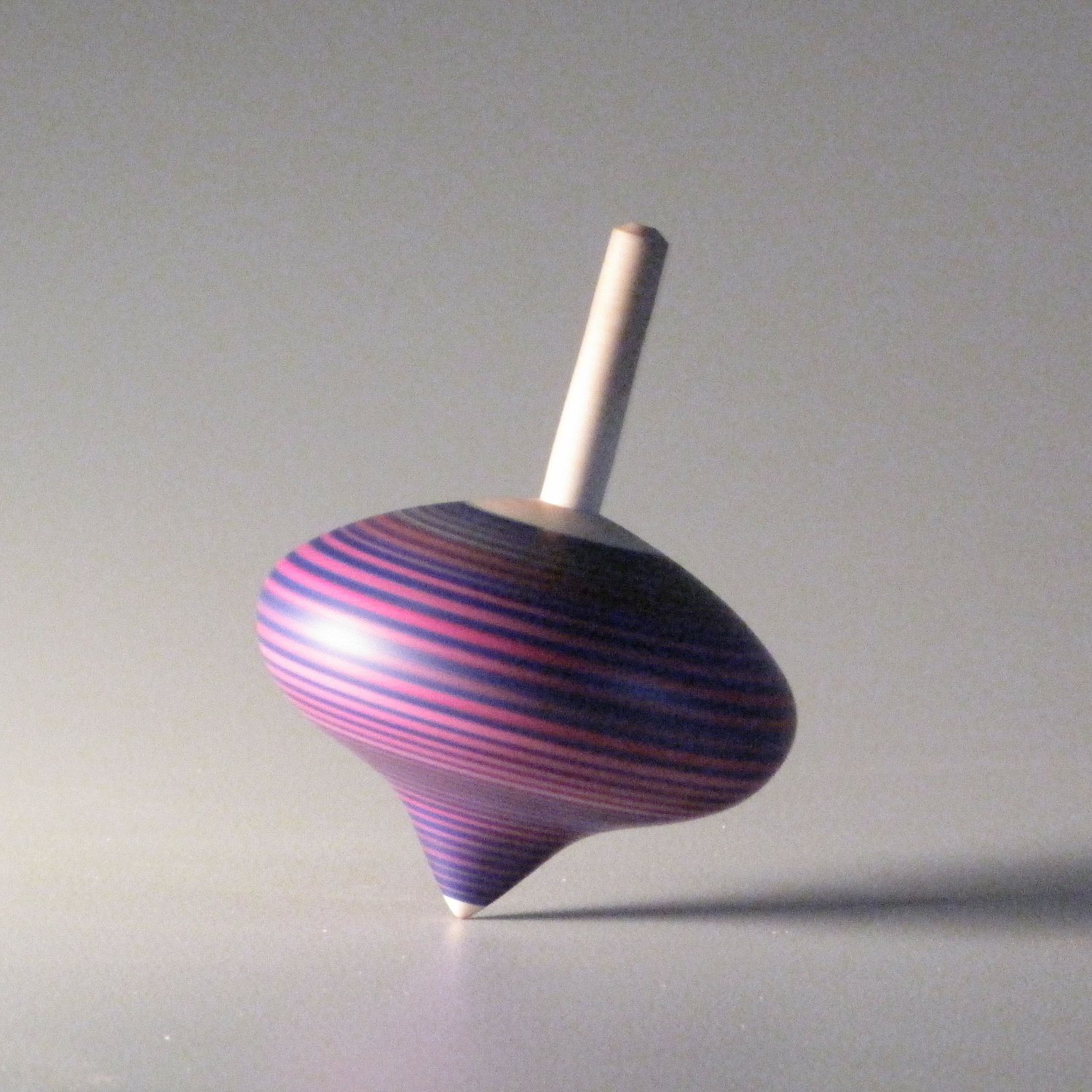 Proton precession
Radio frequencies (RF)
Magnetic Resonance key points
Polarisation – net magnetisation M

Excitation – move away from z axis

Precession – M ar0und B0

Measure

Relaxation
Excitation
Apply “RF pulse” to rotate magnetisation away from z
RF pulse has same frequency as the precession
Can change duration and magnitude of RF pulse to determine “flip angle”, e.g. 90 degrees
z
x
y
Precession
A changing magnetic field in x-y plane  measure
William Overall
Measure
A changing magnetic field
 Induces a voltage in coil of conducting wire
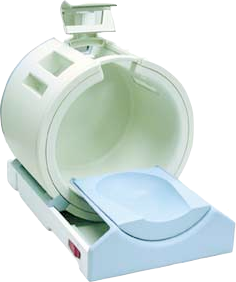 Measure
A changing magnetic field in x-y plane
Signal strength
Relaxation
Two independent components:

T2: decay of x-y component
Measurable signal decays		~ <100 ms

T1: regrowth of z component
Net Mz reforms				~ 1-5 sec
Rotating frame
If we watch the precession of M while also spinning around the z axis at same frequency… then M appears still
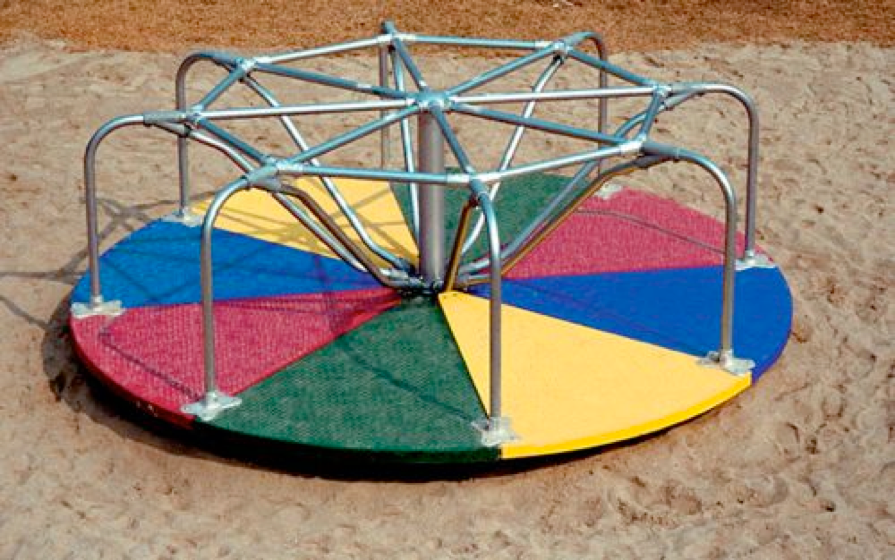 T2 relaxation
In rotating frame
T2 relaxation
Net magnetisation (x-y component only)
T1 & T2 relaxation
T1
T2
Contrast
T2 decay of Mxy
T1 regrowth of Mz
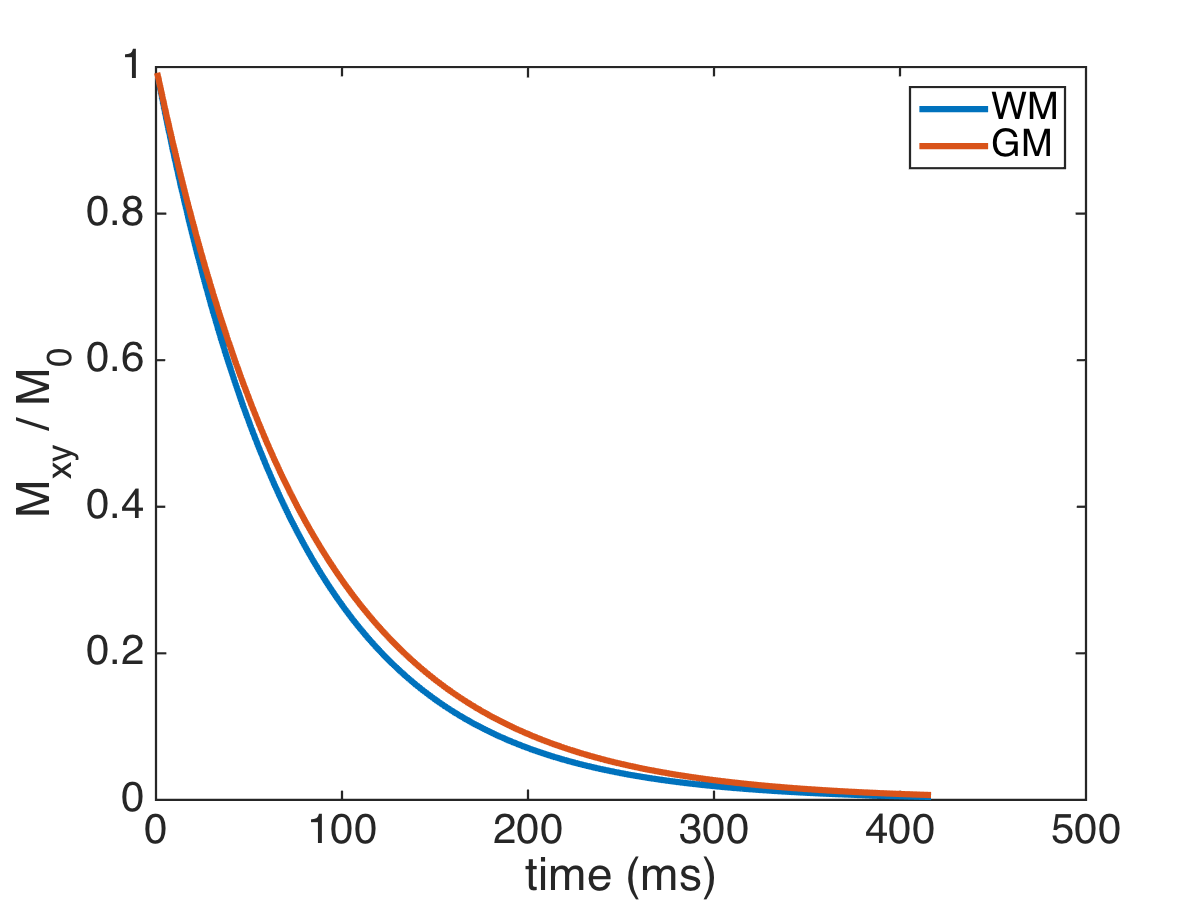 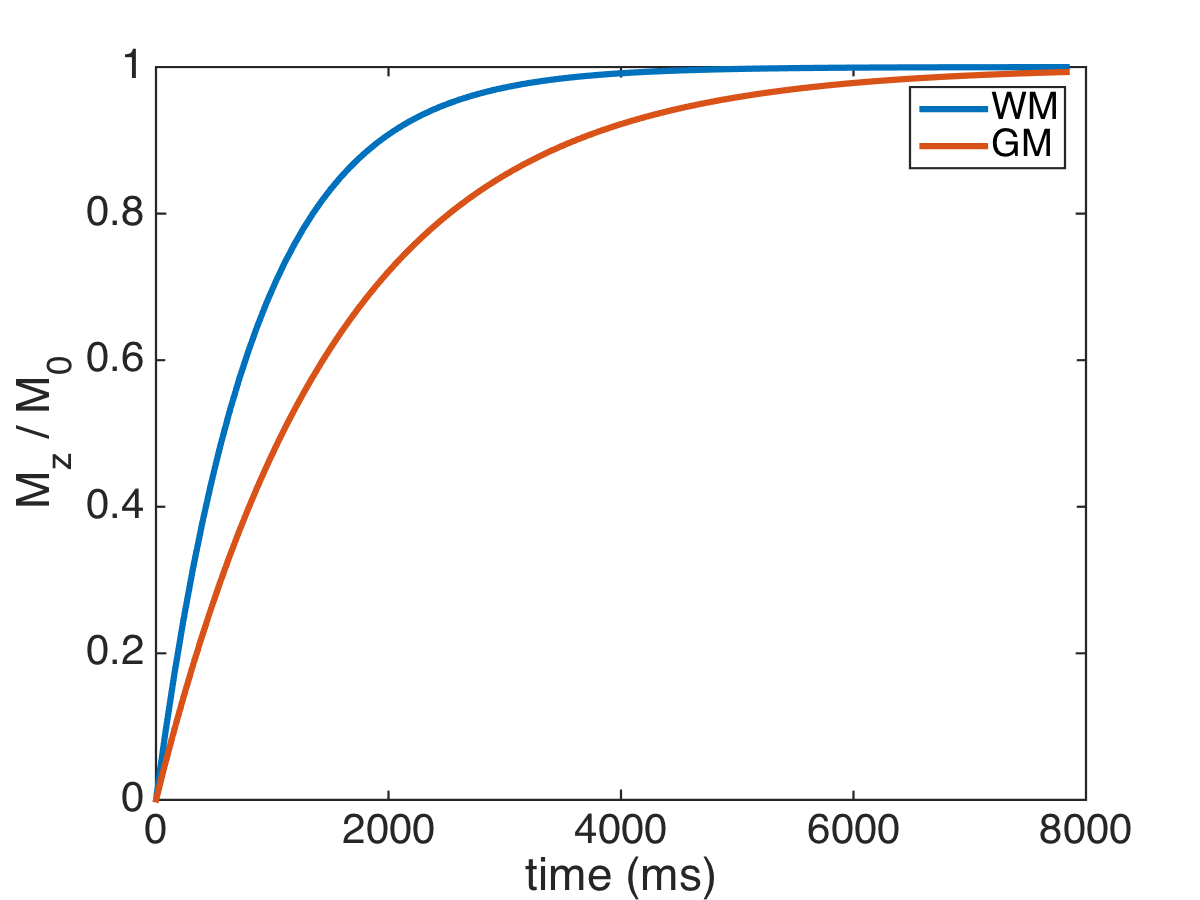 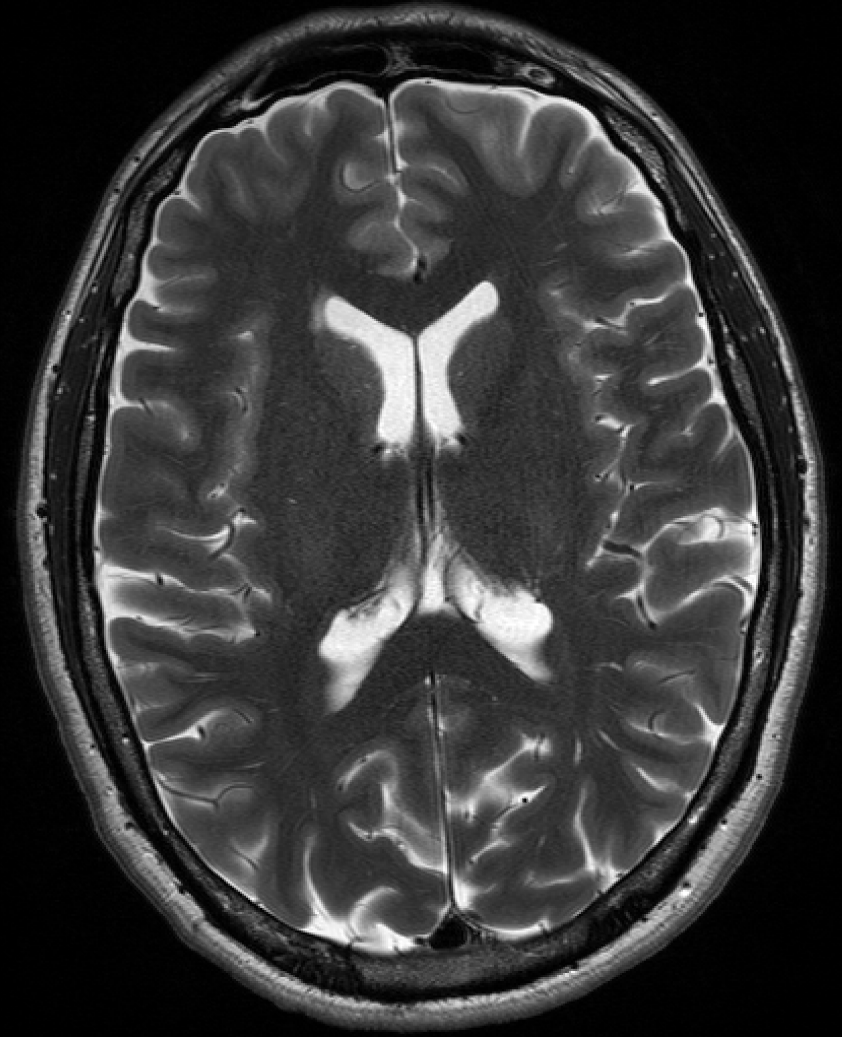 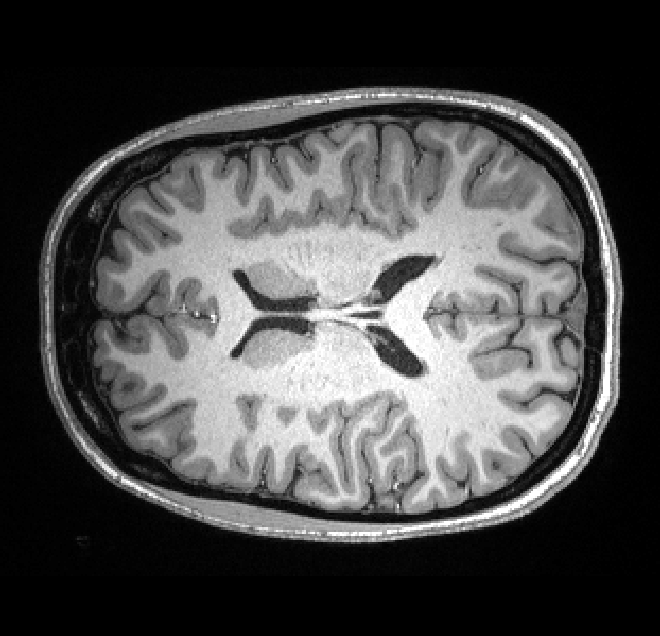 T2 values:
WM = 75 ms
GM = 83 ms
T1 values:
WM = 850 ms
GM = 1550 ms
Inversion Recovery
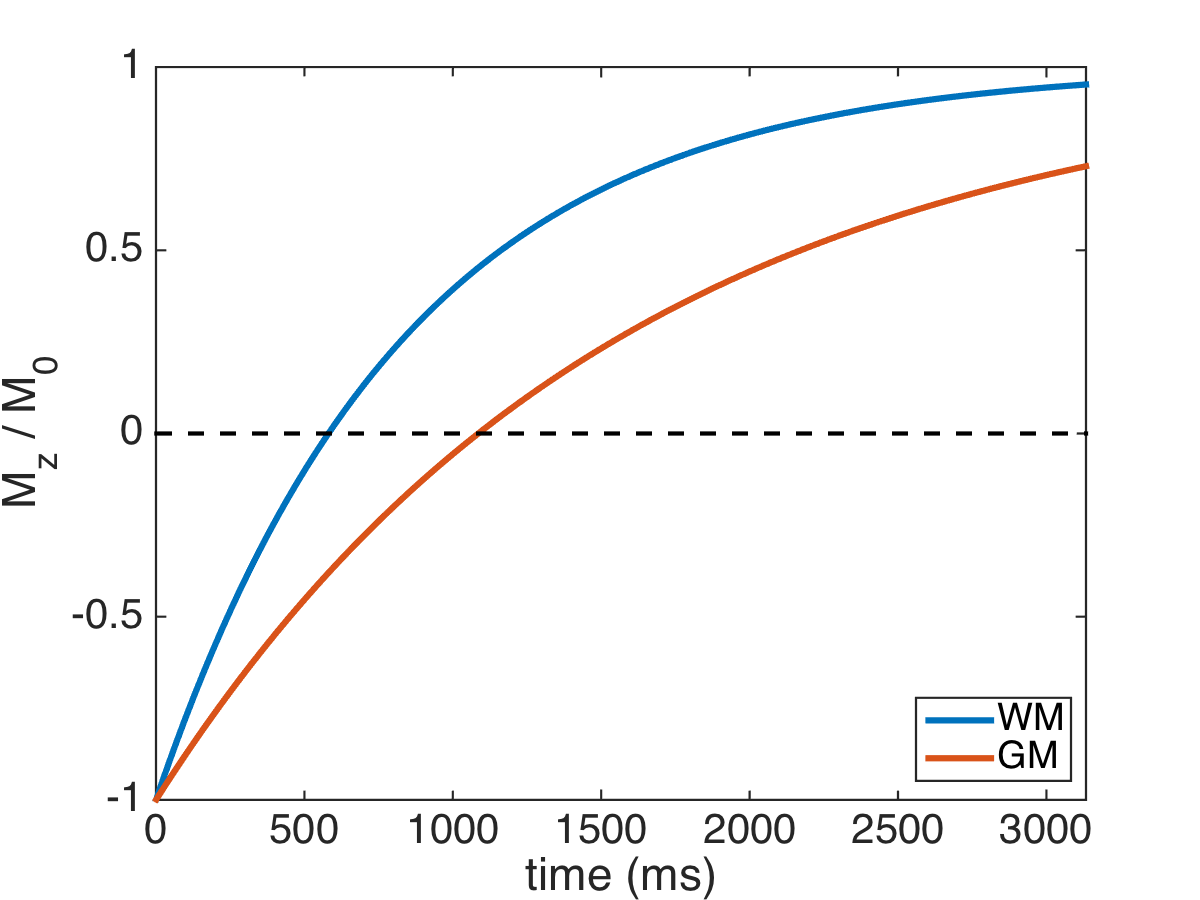 Excite here!
Inversion recovery – T1 contrast
Magnetic Resonance key points
Polarisation – net magnetisation M

Excitation – supply energy with RF pulse

Precession – M ar0und B0

Measure – changing magnetic field

Relaxation – decay of M in x-y, regrowth of M in z
Spatial encoding
Field gradients
Spatial encoding
Field gradients
Magnetic Resonance Imaging
Polarisation
Excitation
Precession
Spatial encoding
Measure
Relaxation
Repeat, varying gradients
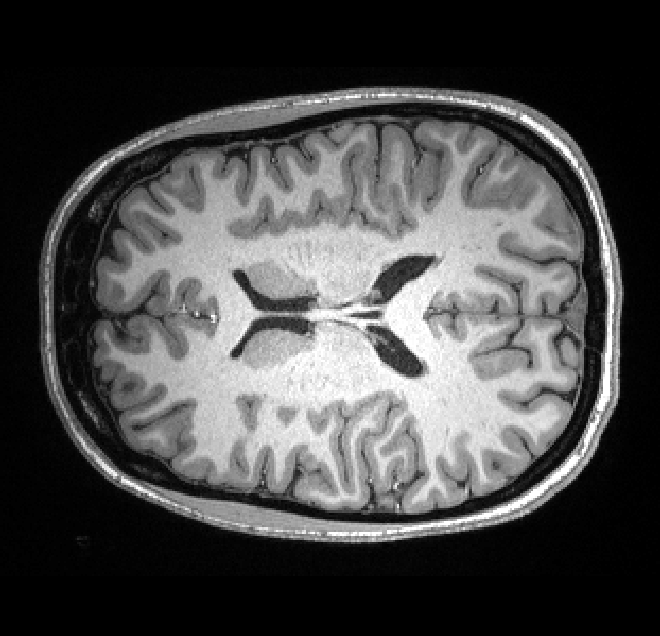 2D Inverse
Fourier Transform